«Формирование и развитие образовательных результатов деятельностного типа на уроках истории»
Руководитель секции – Завадская Елена Николаевна, 
методист отдела РОС ГАУ ДПО «ИРО ПК»
«Формирование умения устанавливать причинно-следственные связи в ходе работы с историческим текстом»
Грехова Вероника Шахиновна, учитель истории МБОУ «СОШ № 16 с УИОП» г.Лысьва
Дюкова Марина Васильевна, учитель истории и обществознания МБОУ «Рождественская СОШ» Карагайского района
ВИДЫ ПРИЧИННО-СЛЕДСТВЕННЫХ СВЯЗЕЙ
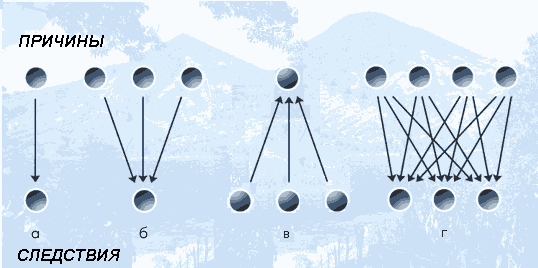 КЛЮЧЕВЫЕ ПОНЯТИЯ:
случайность/необходимость
причина
следствие
повод
предпосылка
виды причин: главные и второстепенные, прямые и косвенные
причинный комплекс или комплекс причин
детерминизм/индетерминизм
альтернативная история
Параллель, на которой производится оценивание: 8 – е классы
Предметный образовательный результат:
выделять комплекс причин явлений и процессов: причины, предпосылки, мотивы. 
Описание предметного результата в стандарте: 
проводить поиск информации в исторических текстах, объяснять причины и следствия ключевых событий и процессов отечественной и всеобщей истории XIX века (социальных движений, реформ и  взаимодействий между народами и др.).
8 класс
Техническое задание
Объект оценивания
Предметный результат
Письменная работа (ответы на вопросы, заполненная таблица (схема)
выделять комплекс причин явлений и процессов: причины, предпосылки, мотивы.
П1
С
П2
П3
Прочитай тексты и выполни задания.
Начальный этап формирования умения
Промежуточное контрольное мероприятие (на 1 этапе)
Промежуточное контрольное мероприятие проводится на уроке по теме «Отечественная война 1812 года»
Объект оценивания: письменный ответ ученика. 
Техническое задание: прочитай тексты и выполни задания. На выполнение работы отводится 10-15 минут.
Техническое задание
Прочитайте документы.
2. Определите, о каком событии идет речь.
3. Выделите, какие причины войны отмечают правители двух стран.
4. Запишите ответ в таблицу.
1. «Солдаты! Начинается новая, вторая по счету, польская война! Первая завершилась в Тильзите. Там Россия обещала быть вечным союзником для Франции в войне с Англией, но свое обещание нарушила. Русский император не желает давать объяснений своим действиям, пока французские орлы не перейдут за Рейн. Неужели они думают, что мы стали другими? Неужели это не мы победители Аустерлица? Россия поставила Францию перед выбором – позор или война. Выбор очевиден! Идем вперед, перейдем Неман! Вторая польская война будет славной для французского оружия. Она принесет гонец губительному влиянию России на дела Европы».
Приказ Наполеона от 10 июня 1812 г.
 
2. «С давних пор Франция пытается посягать на самостоятельность России. Всегда мы пытались быть кроткими, полагая так отклонить ее попытки к захвату. При всем нашем желании сохранить мир, мы вынуждены собрать войска, чтобы защитить Родину. Нет никаких возможностей для мирного решения конфликта с Францией, а значит, остается только одно – защищать правду, защищать Россию от захватчиков. Мне не нужно напоминать полководцам и солдатам о храбрости, она в наших сердцах. В наших венах течет кровь победителей, кровь славян. Солдаты! Вы защищаете страну, защищаете религию, защищаете отечество. Я с Вами. Бог с нами».
Приказ Александра 1 от 13 июня 1812 г.
Объект оценивания:
Критерии и параметры оценивания
Ответы
7 - 8 - баллов  – «5»         6 – 5 баллов – «4»
4 – 3 балла – «3»             Меньше 3 баллов – «2»
Итоги апробации
Работу выполнили 26 человек.
Максимальное количество набранных баллов (7 баллов) набрали 4 человека - оценка "5" 
На "4" выполнили 13 человек (6 баллов).
На "3" выполнили 7 человек (4-5 баллов).
На "2" выполнили 2 человека (менее 4 баллов).